Structure and Formation of TGF-β1/LAP
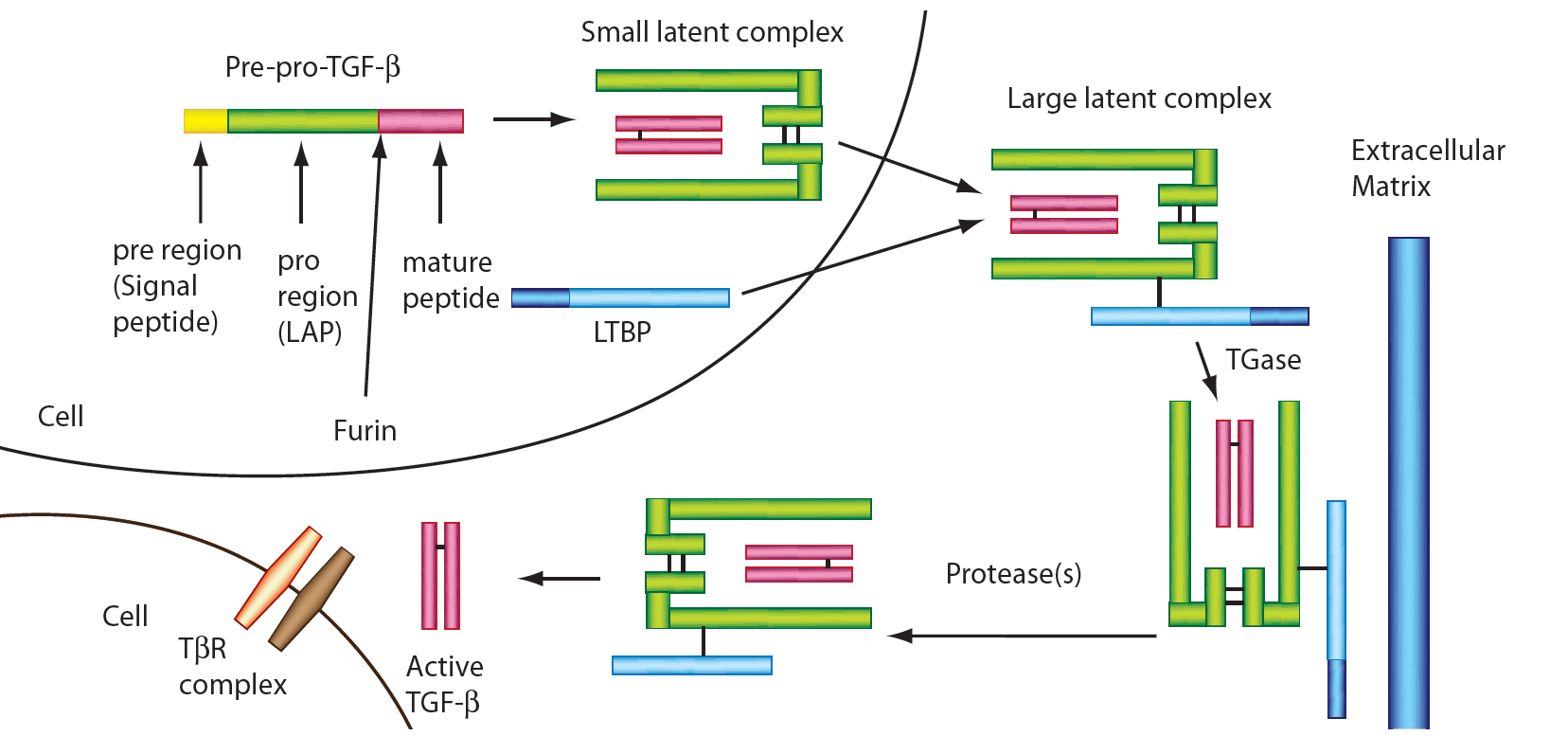 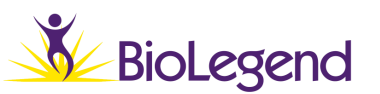 ®
[Speaker Notes: .]